Figure 1 Relative risk compared with those with AF, but without these risks. CAD: coronary artery disease, CHF: ...
Europace, Volume 7, Issue 5, 2005, Pages 492–499, https://doi.org/10.1016/j.eupc.2005.05.012
The content of this slide may be subject to copyright: please see the slide notes for details.
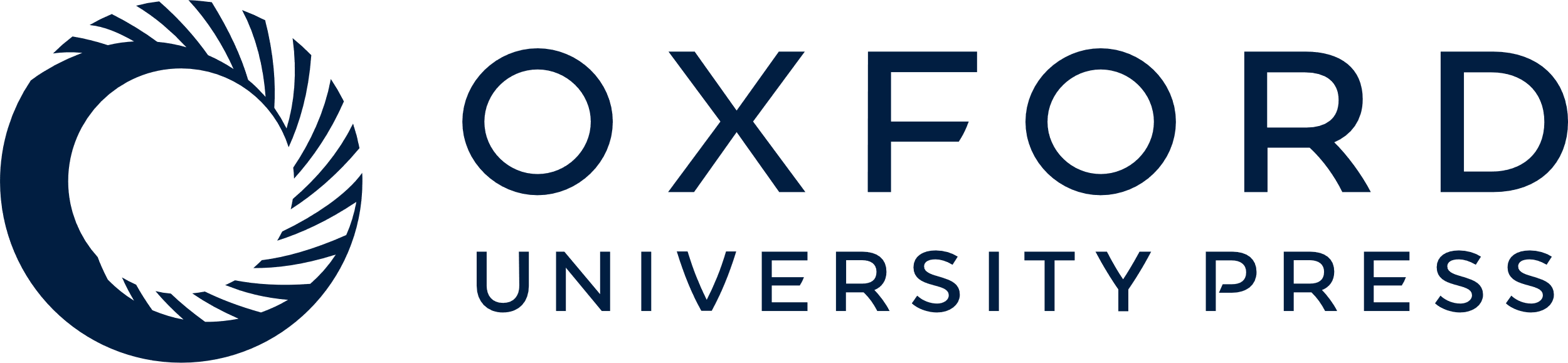 [Speaker Notes: Figure 1  Relative risk compared with those with AF, but without these risks. CAD: coronary artery disease, CHF: congestive cardiac failure, DM: diabetes mellitus, TIA: transient ischaemic attack. ∗Adapted from reference [11] . 


Unless provided in the caption above, the following copyright applies to the content of this slide: © 2005 The European Society of Cardiology. Published by Elsevier Ltd. All rights reserved.]